Unit 7  Sports and Good Health
You Are What You Eat!
WWW.PPT818.COM
Lesson 37　You Are What You Eat!
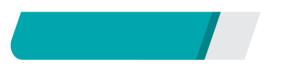 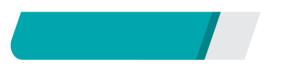 课前自主预习
课前自主预习
decide
change
habit
usual                         usually
Lesson 37　You Are What You Eat!
health                healthy
awful
truth
Lesson 37　You Are What You Eat!
have a dream
be good for
to tell you the truth
as usual
一些非常奇怪的事
决定做……
Lesson 37　You Are What You Eat!
There             are
decided      to              change
Lesson 37　You Are What You Eat!
shouldn't         so            many
as          usual
Lesson 37　You Are What You Eat!
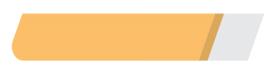 课堂互动探究
词汇点睛
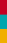 ●1　decide  v. 决定；作出判断
[观察] Li Ming decides to buy a new bike. 
李明决定买一辆新自行车。
I can't decide which book to buy. 我不能决定买哪本书。
Lesson 37　You Are What You Eat!
[探究] decide的具体用法如下：
(1)decide to do sth.＝make up one's mind to do sth.，意为“_______________”，其否定形式是decide not to do sth.。如：
Tom decided to go home during the Spring Festival. 
汤姆决定春节期间回家。
(2)decide＋疑问词＋不定式　如：
Did she decide when to start? 她决定什么时候出发了吗？
下定决心做某事
Lesson 37　You Are What You Eat!
活学活用
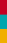 A
1．(1)2018•甘肃  My two cousins decide _____ a business together.
A．to start　　   B．starting
C．start               D．started
Lesson 37　You Are What You Eat!
(2)There are so many kinds of mobile phones in the shop. We can't decide________．
A．what to buy           B．when to buy
C．which to buy         D．where to buy
C
【解析】句意：商店里有许多种手机，我们不能决定买哪一部。decide后用“疑问词＋不定式”结构；表示“哪一个”应用疑问词which，故选C。
Lesson 37　You Are What You Eat!
●2　as usual   像往常一样
[观察] Yesterday evening, I ate ten donuts as usual. 
昨天晚上我像往常一样吃了十个面包圈。
[探究] usual是形容词，意为“__________”，常构成短语as usual，意为“像往常一样”，表示一种习惯性动作的重复。
通常的
[拓展] usually作副词，意为“通常”。如：
I usually go to school by bike.我通常骑自行车去上学。
Lesson 37　You Are What You Eat!
2．他像往常一样来得最早。
He came the earliest ________ ________．
as               usual
Lesson 37　You Are What You Eat!
●3　health  n. 健康；健康状态
[观察] It's not good for your health. 
这对你的健康没有好处。
Eating vegetables is good for your health.
吃蔬菜对你的健康有好处。
[探究] health 是不可数名词，其形容词形式为________。
healthy
Lesson 37　You Are What You Eat!
[拓展] healthy是由名词health加“­y”构成的，名词加“­y”变形容词是英语中派生构词法的一种。类似的单词还有rain—rainy, cloud—cloudy, snow—snowy, wind—windy等。
Lesson 37　You Are What You Eat!
3.用括号内所给单词的适当形式填空
(1)It is important for us to have a________(health) body.
(2)It________ heavily yes­terday. It is still __________ today.(rain)
healthy
rained                                                rainy/raining
Lesson 37　You Are What You Eat!
句型透视
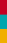 ●To tell you the truth, I decided to change my eating habits. 
说实话， 我决定改变我的饮食习惯。
[探究] (1)to tell the truth意为“说实话”， 其中truth是________词， 意为“真相；真实”， 其形容词形式为true。
(2)habit是名词， 意为“习惯；行为”。
名
Lesson 37　You Are What You Eat!
[拓展] habit 的常用搭配：
eating/living habits 饮食/生活习惯　　　　　
good/bad habits 好/坏习惯
develop a habit 养成习惯
change the habit 改变习惯
Lesson 37　You Are What You Eat!
活学活用
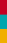 (1)说实话， 我觉得这部电影很无聊。
________ ________ ________ ________ ________， I think the movie is boring.
(2)多吃蔬菜是一个好习惯。
Eating more vegetables is a ________  ________．
To               tell           you           the           truth
good         habit